Vodní nádrž Kružberk
Eva Sobotíková, 2.L
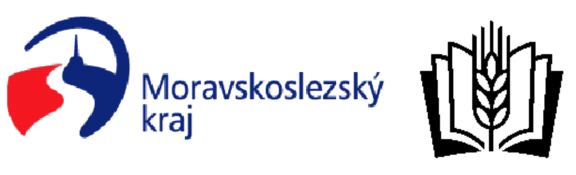 nachází se na řece Moravici blízko stejnojmenné obce

stavba betonové hráze trvala od roku 1948 do roku 1955

původním účelem bylo energetické využití, s ohledem na stále se zvyšující potřeby pitné vody v Ostravě a okolí bylo od původního záměru upuštěno
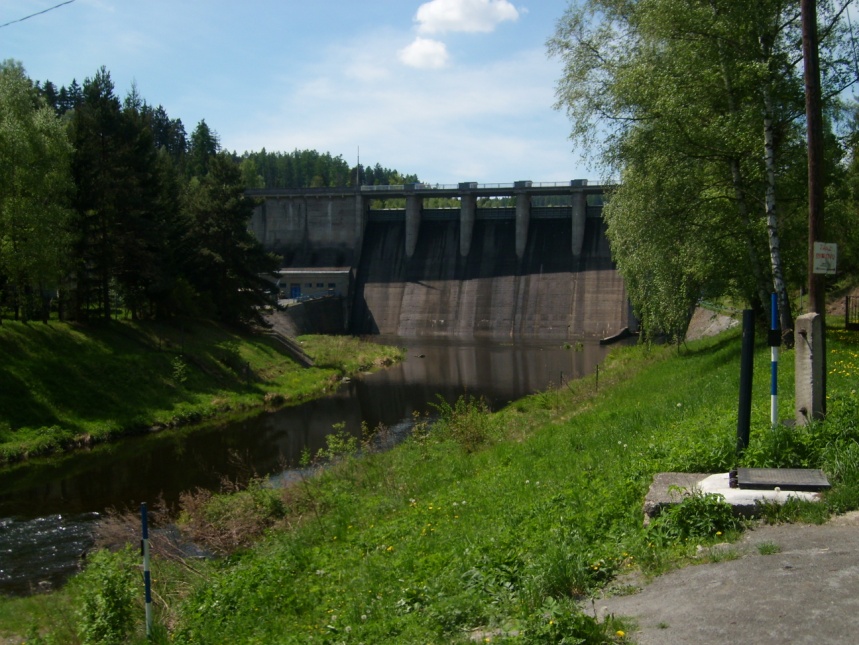 z tohoto důvodu jsou stanovena
   v povodí pásma hygienické ochrany
k nádrži náleží i zemní sypaná hráz ležící na pravém přítoku Lobník

účelem 19,6 metrů vysoké hráze je zachycování splavenin

vodní nádrž je známá také díky tomu, že se zde natáčel seriál Velké sedlo
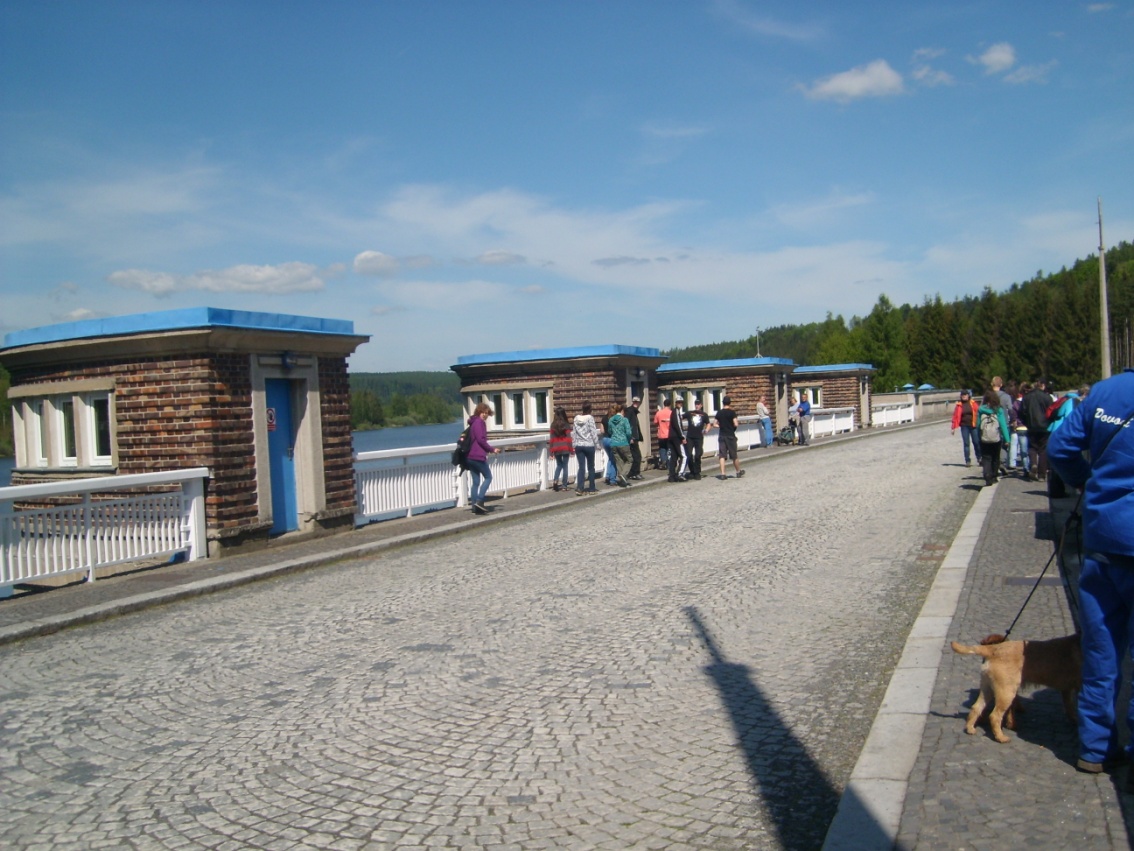 zásobárna pitné vody 

platí zákaz plavání a jiných vodních sportů 

od roku 1978 je ve vodní nádrži zakázán rybolov
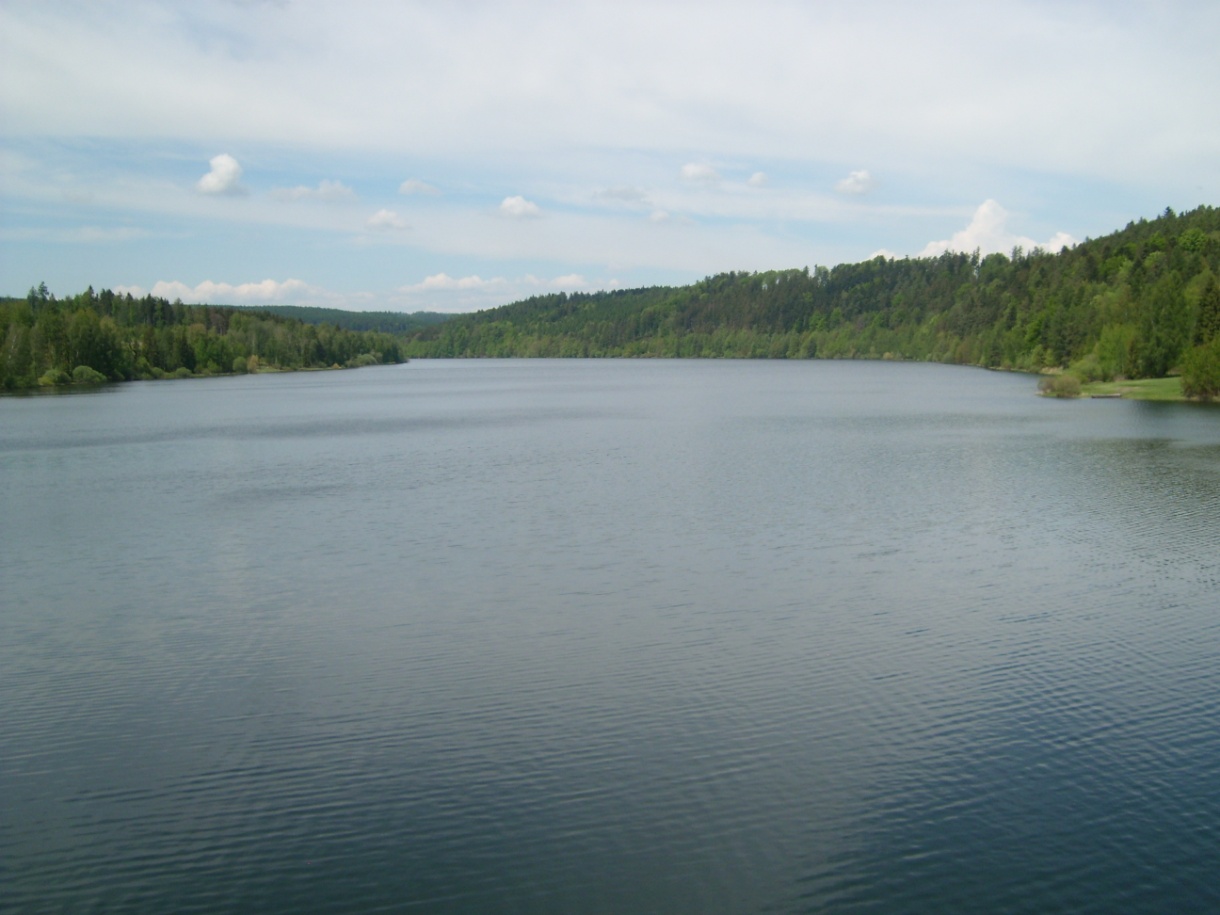 Základní údaje
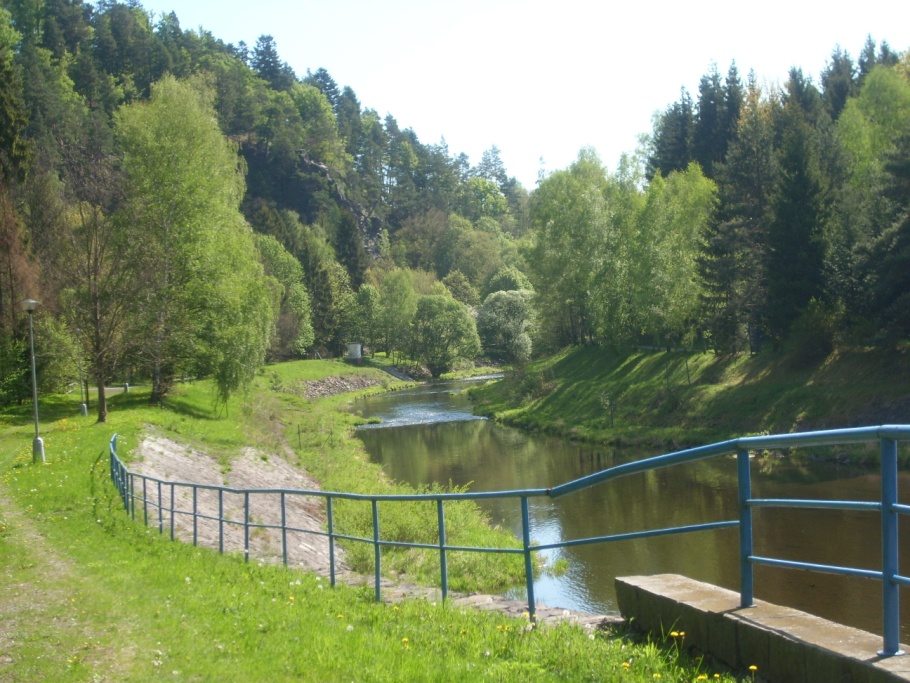 zatopená plocha:  280 ha
délka záplavy:        9,0 km
výška hráze:          34,5 m
celkový objem nádrže:    35,5 mil. m3
zásobní objem nádrže:   24,6 mil. m3
retenční objem nádrže:    6,9 mil. m3
stálý objem:                       4,0 mil. m3
počet turbín:  2
výkon:             2×100 kW
Příčný řez hrází
tabulový uzávěr
segmentový uzávěr
zavzdušnění
injekční štola 
břidlice
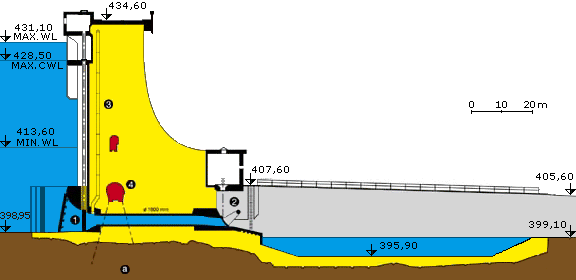 k umožnění dodávky vody do úpravny v Podhradí slouží tlakový přivaděč délky 6,6 km o průměru 2,4 m

 na jeho konci je kromě odběru na úpravnu špičková elektrárna s instalovaným výkonem 7 MW

doplňkově je také na nádrži vyráběna elektrická energie  na dvou turbínách o výkonu 2×100 kW

významnou funkcí celé kaskády je povodňová ochrana

transformací povodňové vlny je snížena kulminace stoleté vody z 257 m3/s na 50 m3/s.
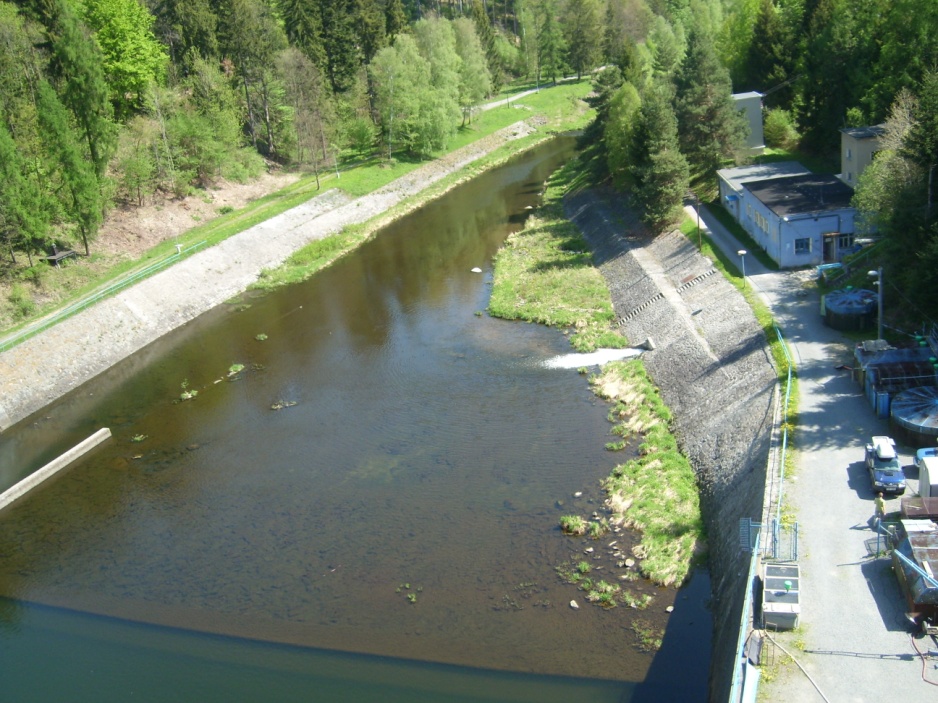 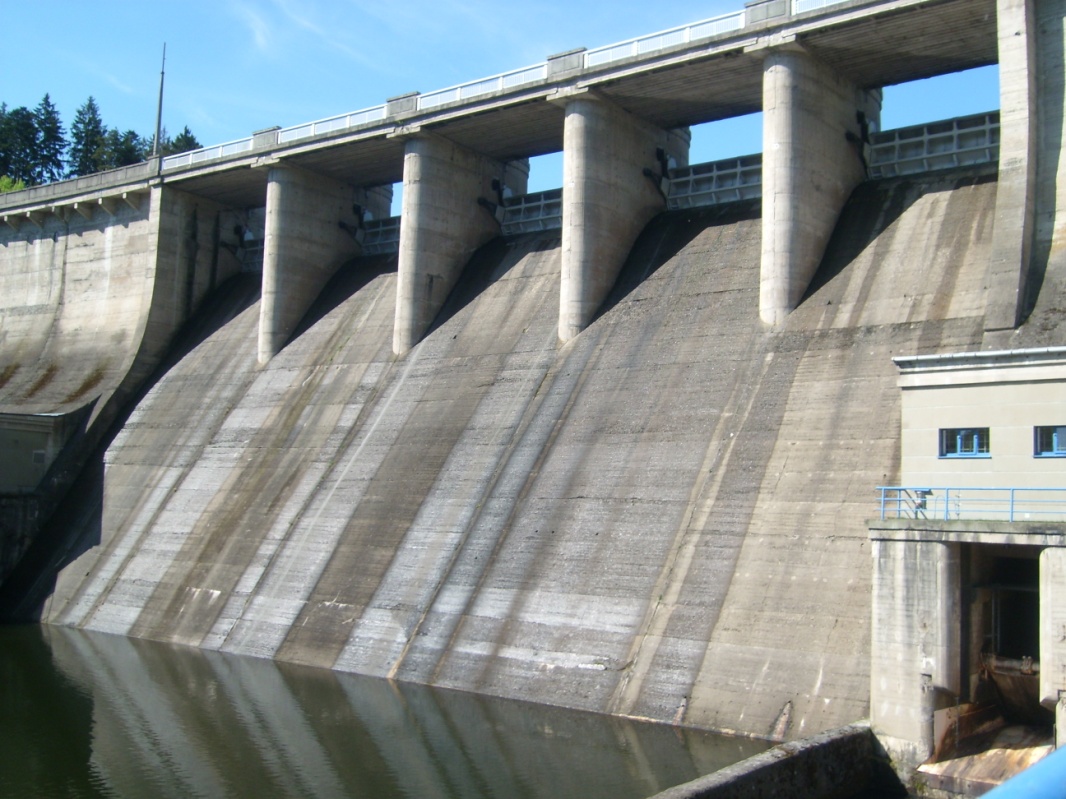 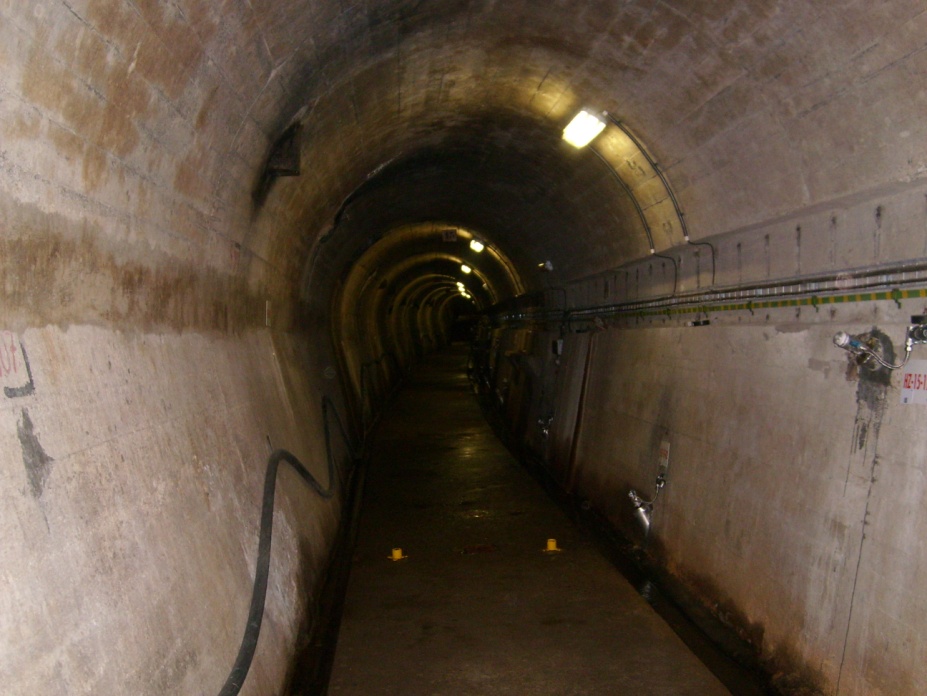